:: DJJPROJECT HOME IOT
BEELINK GT MINIA (ARMBIAN)
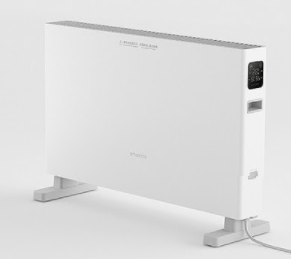 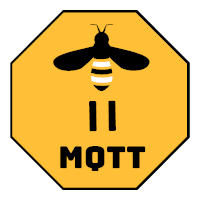 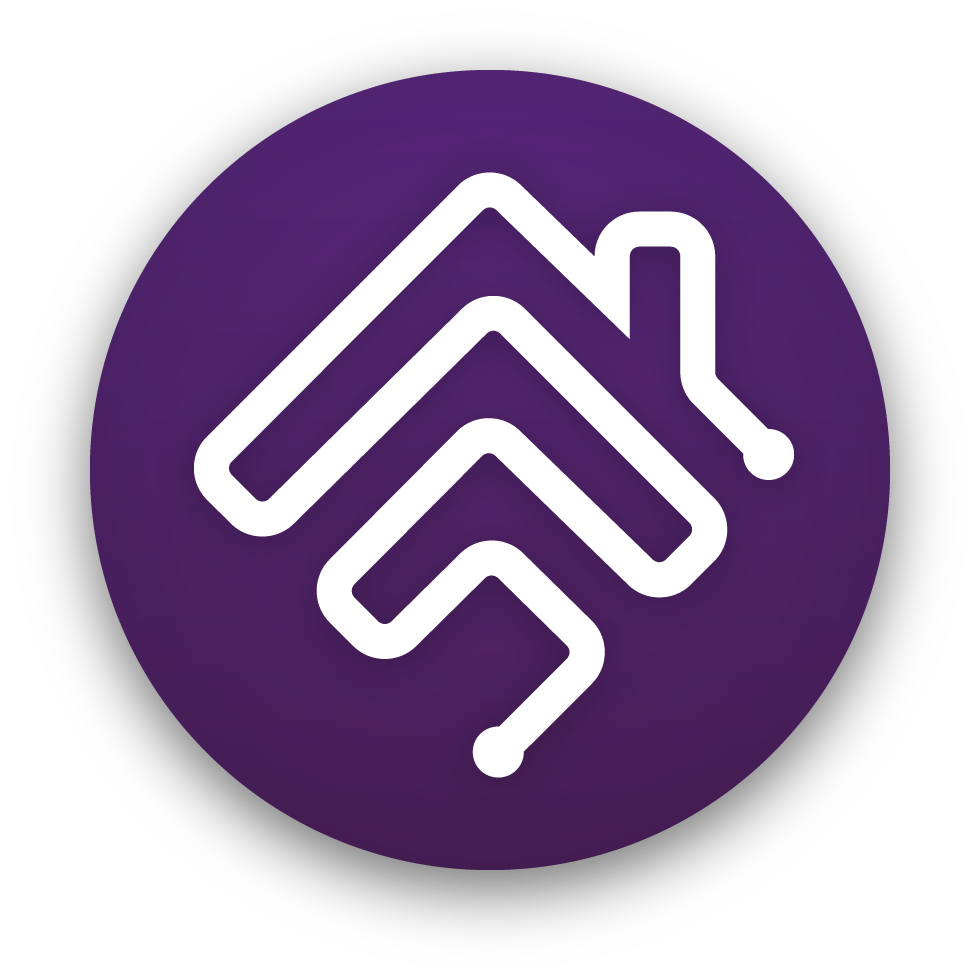 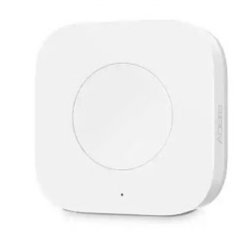 WIFI
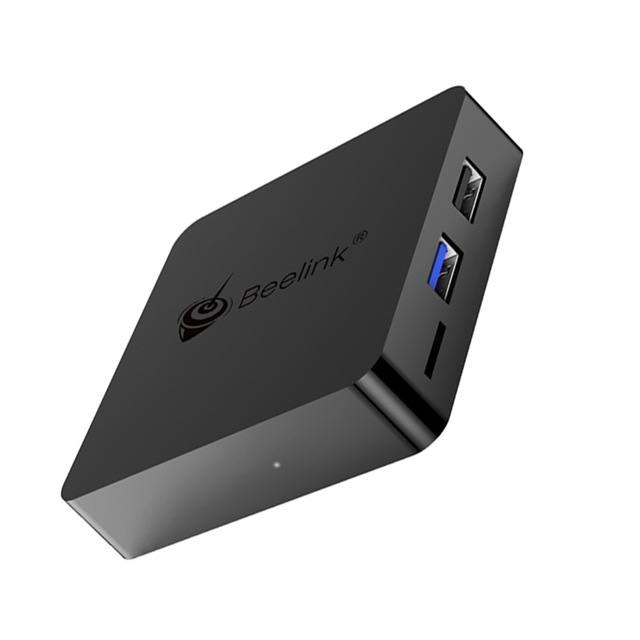 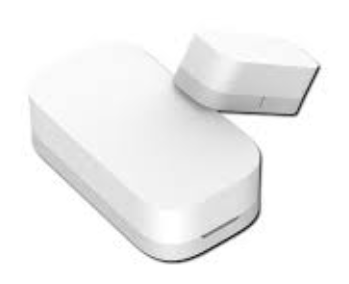 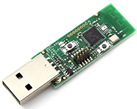 BLUETOOTH
ZIGBEE
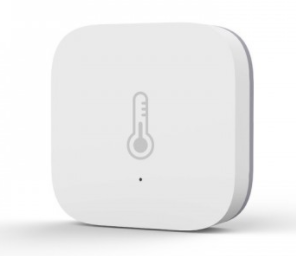 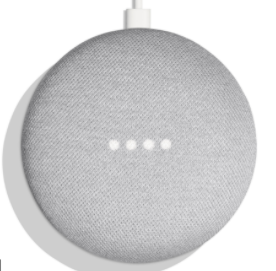 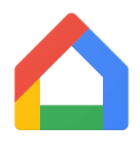 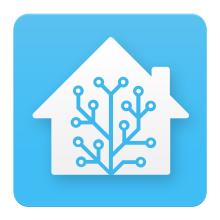 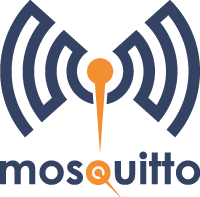 CLOUD
WIFI
WIFI (stkang90)
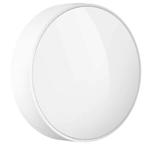 WIFI
WIFI (trueworld)
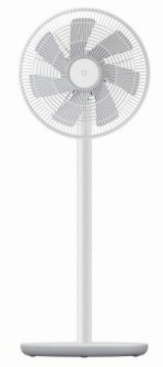 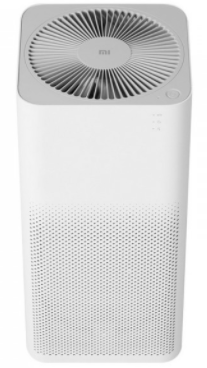 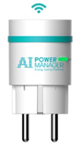 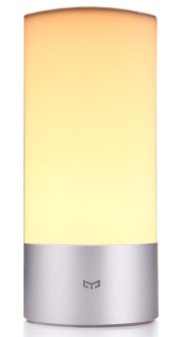 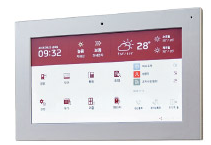 RS485
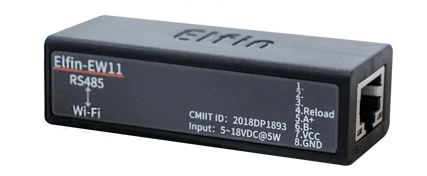